What’s the Hazard?
Spot the hazards or failure to follow TDI Procedure
The following photos show one or more potential hazards and may or may not have mitigations in place.  

Spot the hazards
What mitigations are in place?
What mitigations are missing/ needed?
Rev Nov2015
What’s the Hazard?
What’s the Hazard?
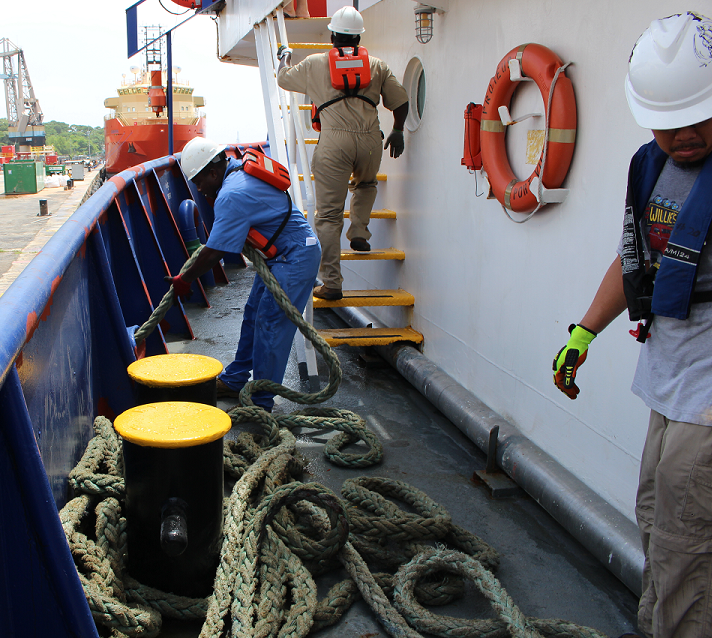 What’s the Hazard?
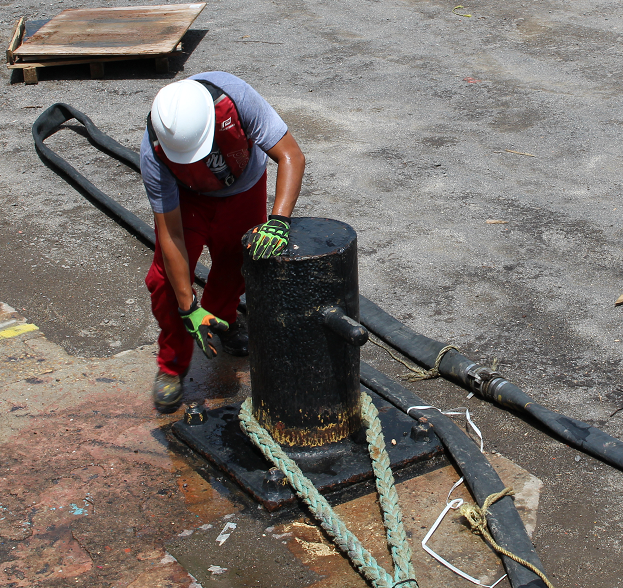 What’s the Hazard?
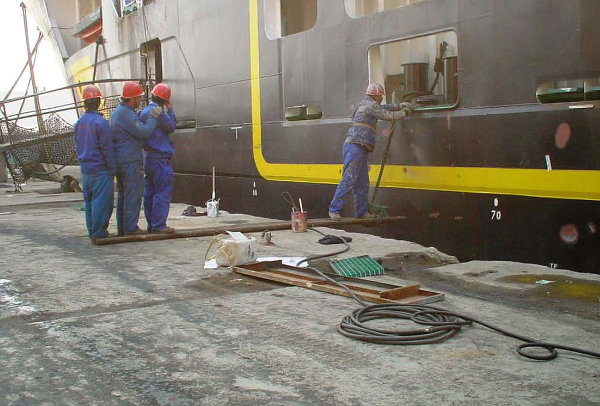 What’s the Hazard?
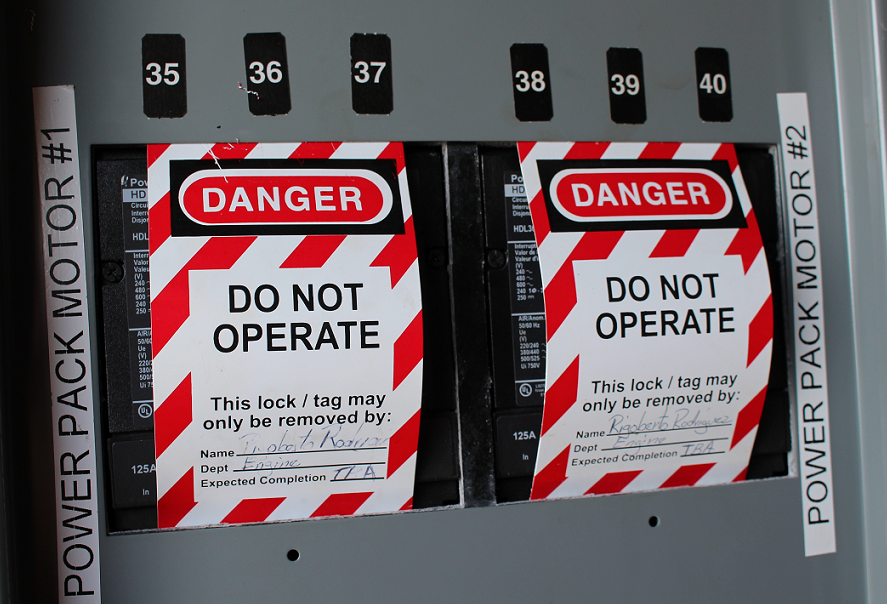 What’s the Hazard?
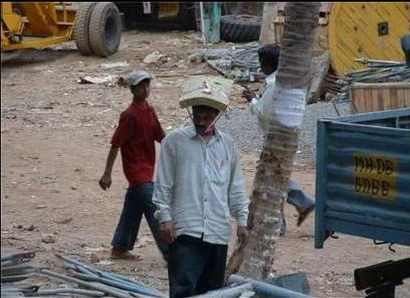 What’s the Hazard?
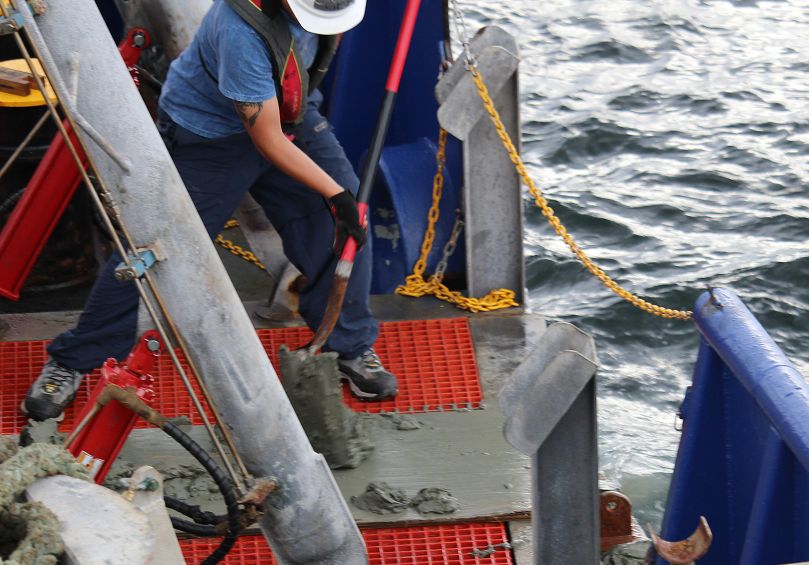 What’s the Hazard?
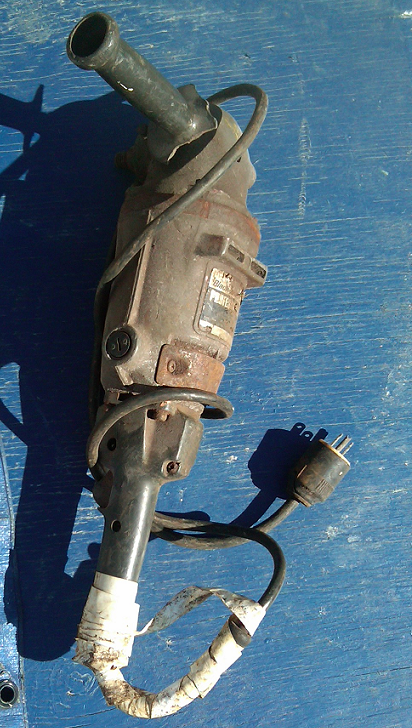 What’s the Hazard?
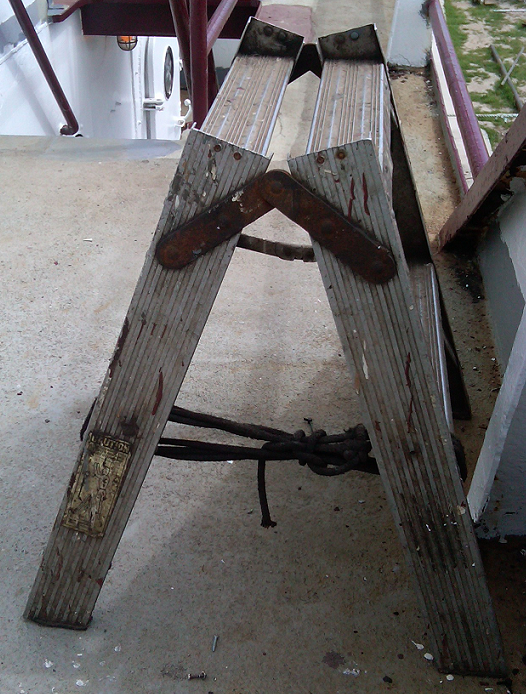 Homemade ladder.  Full size ladder cut in half, bottom secured with rope.
What’s the Hazard?
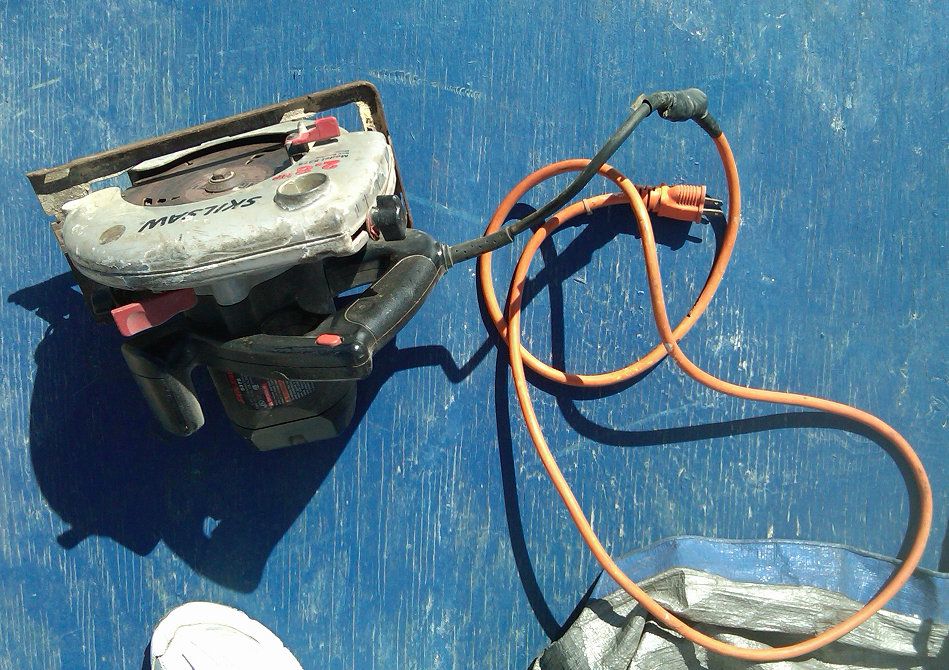 What’s the Hazard?
What’s the Hazard?
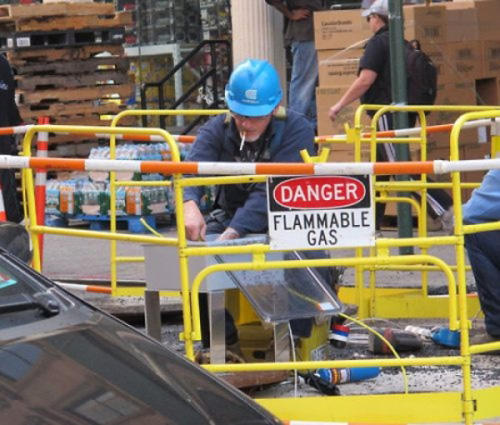 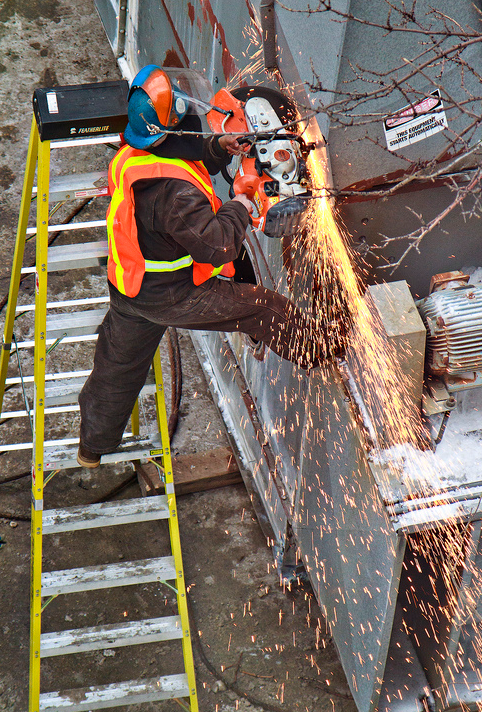 What’s the Hazard?
What’s the Hazard?
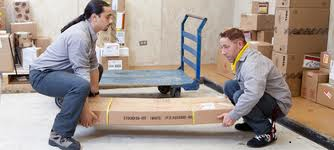 What’s the Hazard?
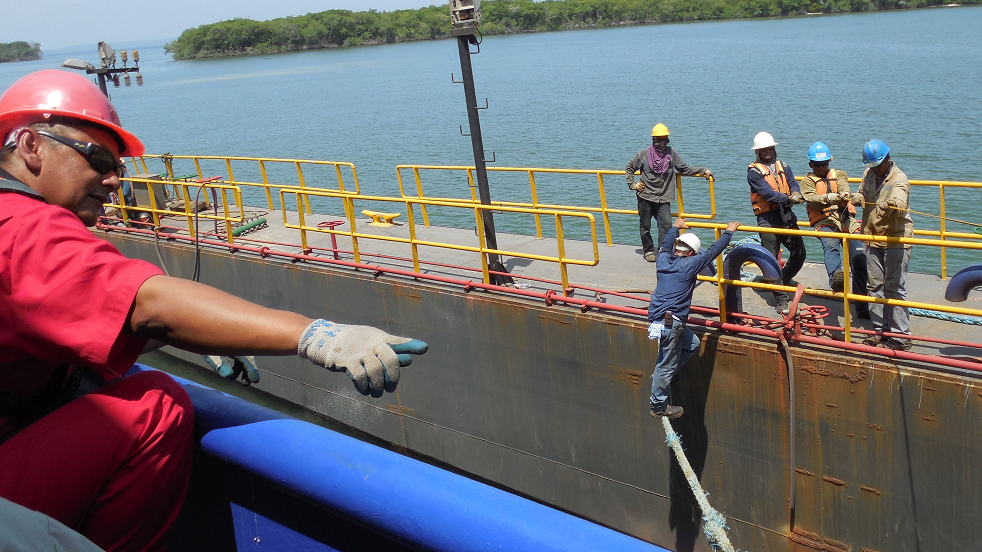 What’s the Hazard?
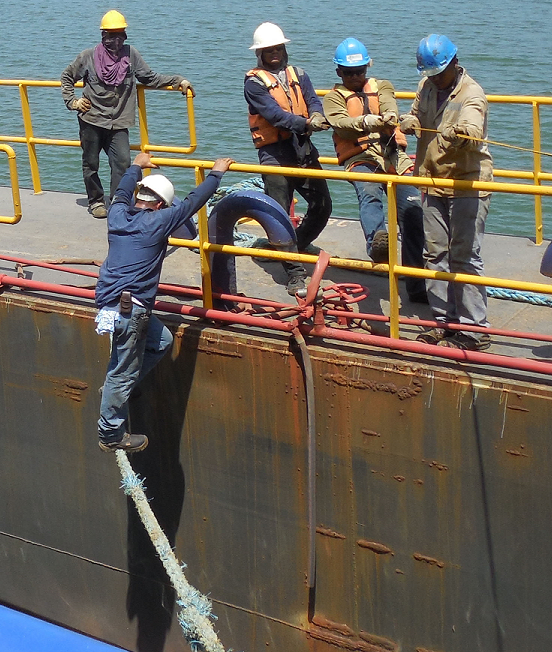 What’s the Hazard?
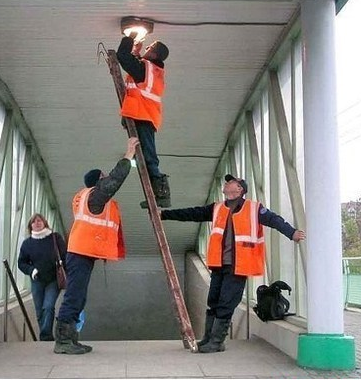 What’s the Hazard?(man in chain locker of vessel)
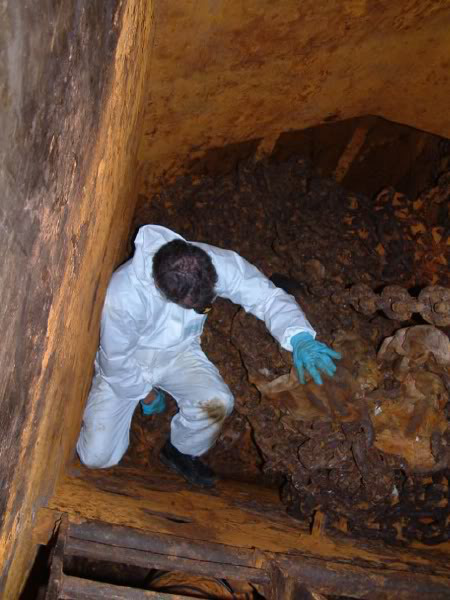 What’s the Hazard?
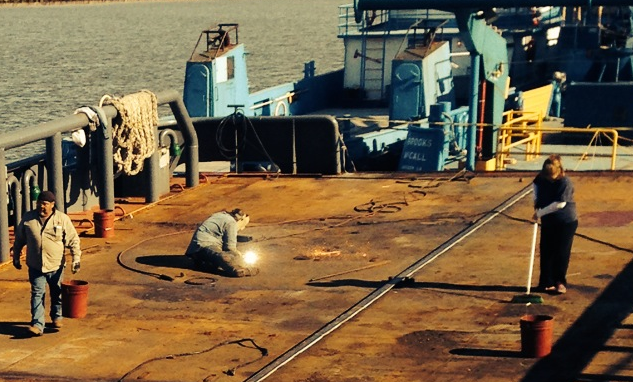 What’s the Hazard?
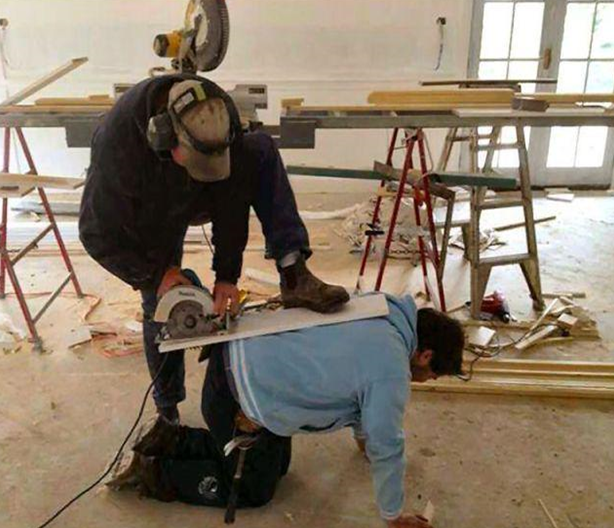 What’s the Hazard?
What’s wrong?
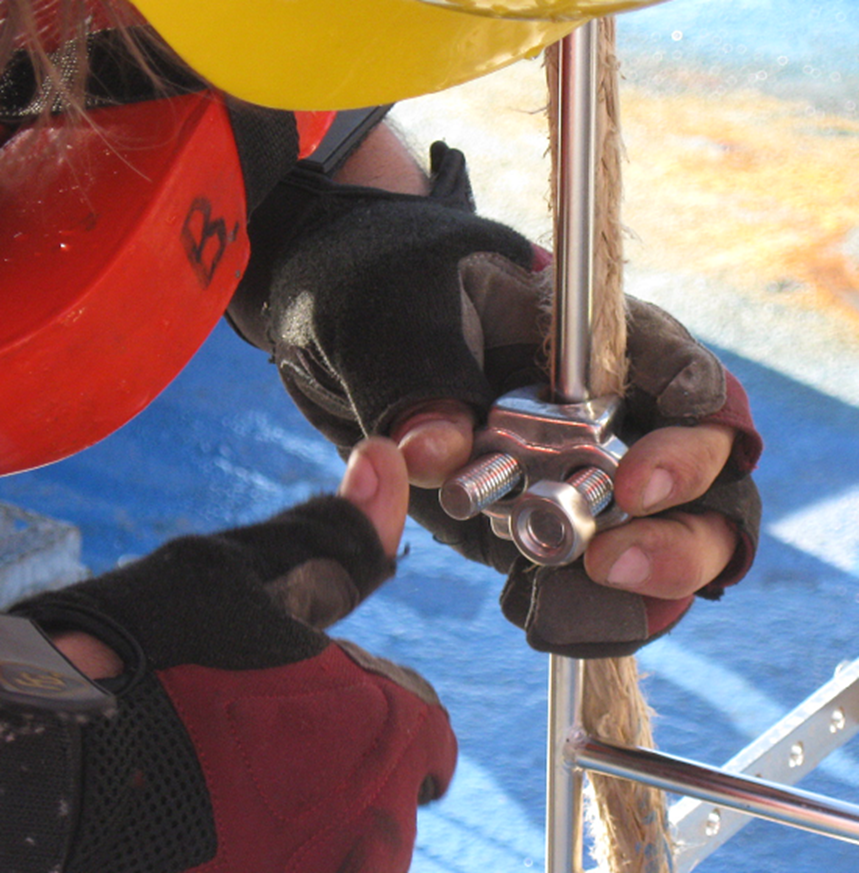 What’s wrong?
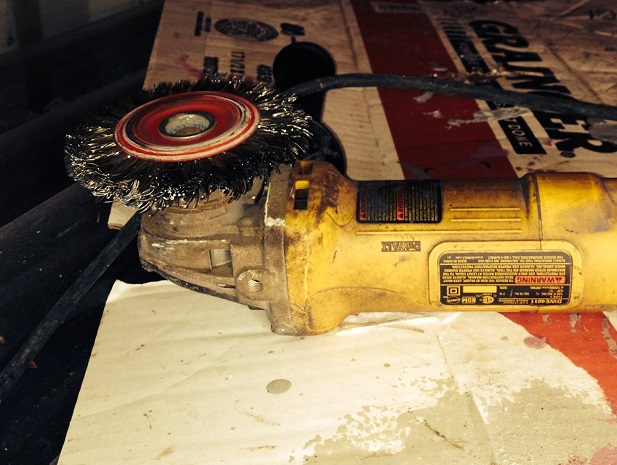